Figure 4. Spatial patterns of stimulus-specific components of intrinsic signals. (A) Differential images obtained from ...
Cereb Cortex, Volume 15, Issue 6, June 2005, Pages 823–833, https://doi.org/10.1093/cercor/bhh183
The content of this slide may be subject to copyright: please see the slide notes for details.
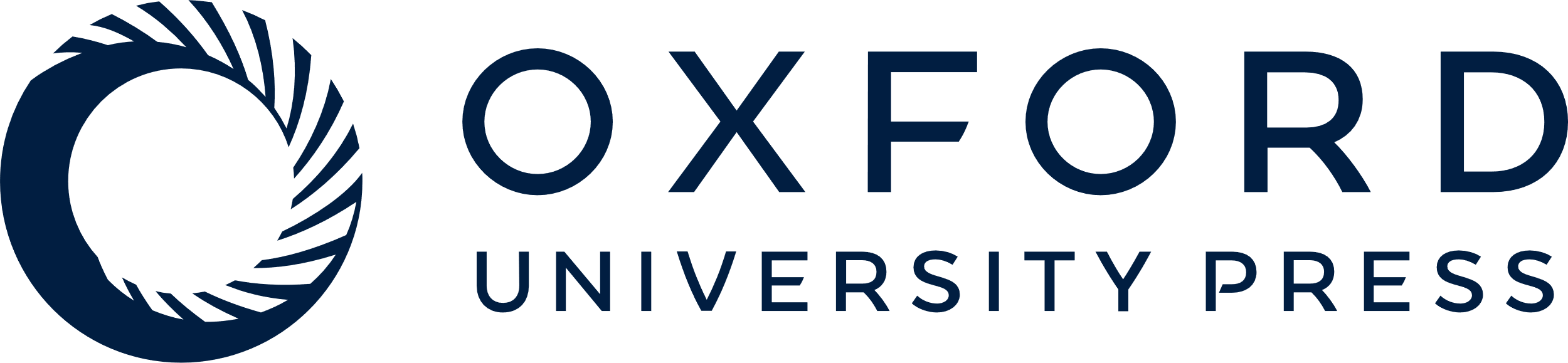 [Speaker Notes: Figure 4. Spatial patterns of stimulus-specific components of intrinsic signals. (A) Differential images obtained from intrinsic signals at three wavelengths. The images were obtained by subtracting the responses to a grating at 90° orientation from those to a grating at 0° orientation. Black and white patches are specific to gratings at 0° and 90° orientations, respectively. Borders between active and less-active domains at 620 nm (red lines) are superimposed on each panel. This result and the result in Figure 2 were obtained from the same cortical ROI. (B) The analysis of spatial separations of neighboring iso-orientation domains and the domain sizes. Top panel: a differential image at 569 nm, where black and white patches are specific to gratings at 0° and 90° orientations, respectively. The grayscale range of ΔOD is ±3.7 × 10−4. The dotted rectangle (3.5 × 3.5 mm2) in the differential image indicates the ROI for the analysis. Middle panel: the autocorrelation map of the ROI. White and black arrows indicate the largest peak (central peak) and secondary largest peaks on the map, respectively. Bottom panel: the spatial profile of the autocorrelation map along the broken line in the middle panel. The horizontal broken line in this profile indicates the FWHM of the central peak.


Unless provided in the caption above, the following copyright applies to the content of this slide: Cerebral Cortex V 15 N 6 © Oxford University Press 2004; all rights reserved]